Мастер-класс для родителей
«Путешествие в страну Оригами»
Оригами - это самобытное японское искусство создания моделей различных предметов, животных, птиц, цветов путем сгибания листа бумаги. 


                           Акиро Йошидзава посвятил
                          себя оригами и создал то,  
                          что сегодня называется
                          «оригамная азбука»
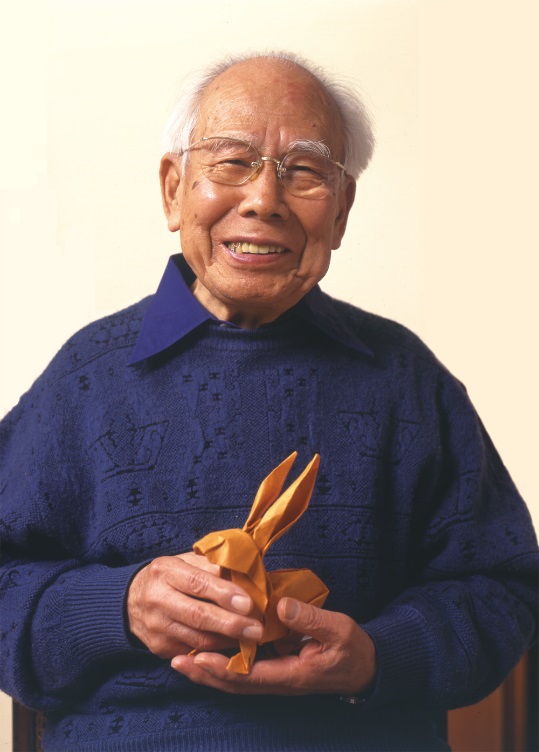 ».
Соколова Светлана Витальевна – мастер и руководитель занятий по оригами, а также автор книг по оригами: «Игрушки – оригамушки», «Сказки из бумаги», «Сказки и маски», «Оригами. Игрушки из бумаги»,  «Театр оригами. Игрушки из бумаги» и другие.
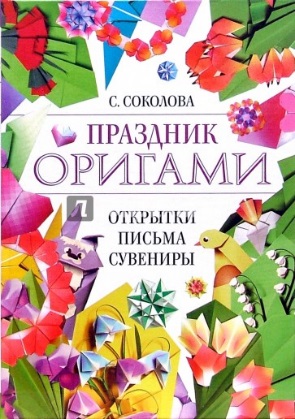 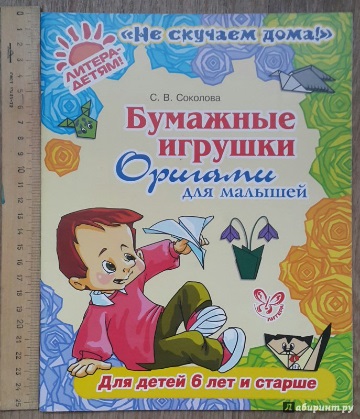 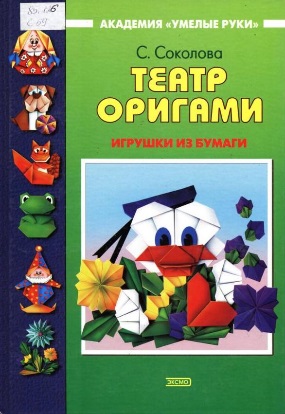 Пальчиковый театр на основе модели    оригами «Коготь»
«Туловище» кукол
Лиса и волк
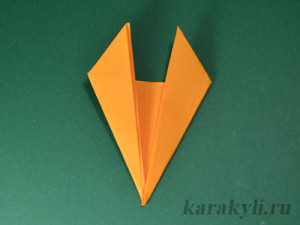 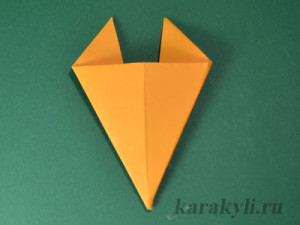 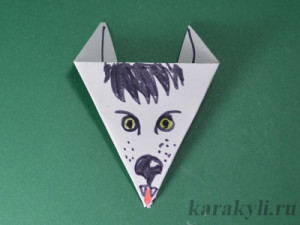 Мышка и медведь
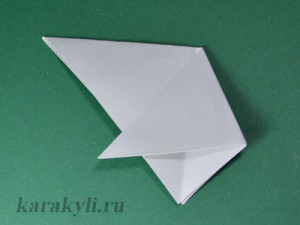 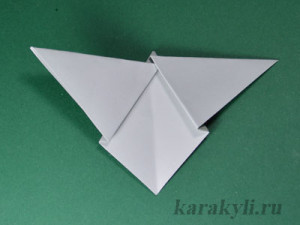 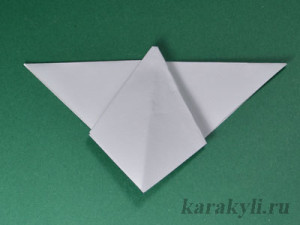 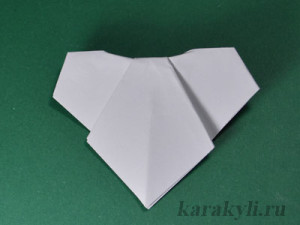 Заяц и лягушка
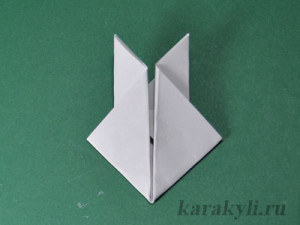 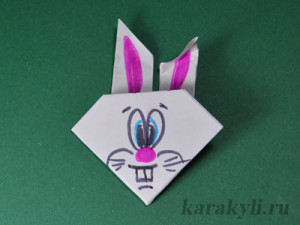 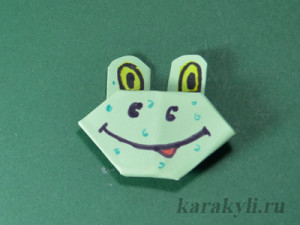 Спасибо за внимание